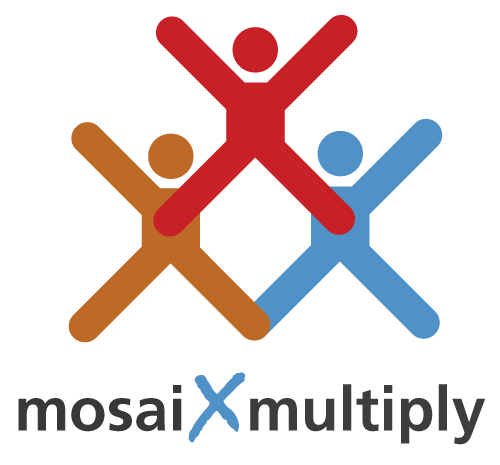 30. The Means of Grace - Pt 2 Prayer
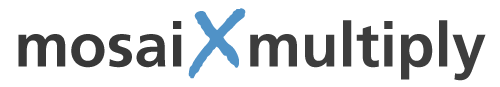 Introduction
Prayer is the third means of grace for Christian growth and maturity in the faith
God calls all people to pray to enjoy fellowship with him (Ps 65:2)
Prayer is a special part of personal & corporate worship (Phil 4:6)
Calvin states: “faith is the principal work of the Holy Spirit” (3.1.4), and “prayer ... is the chief exercise of faith”(3.20.1).
The chief indicator of the vitality and fruit of our faith
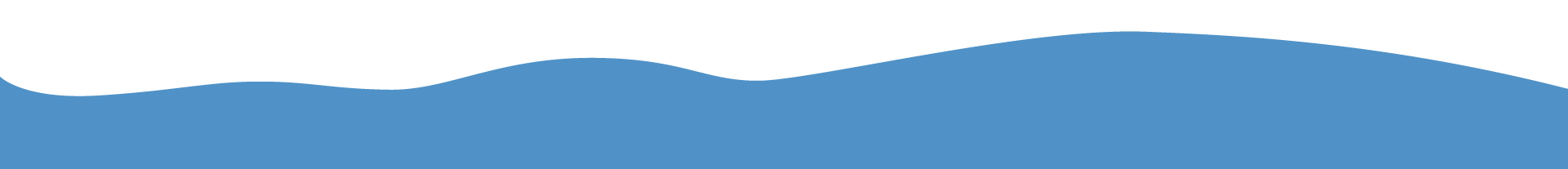 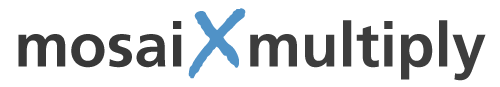 Introduction
Prayer is the chief means whereby the Spirit grants us all the benefits of our salvation and of our union with Christ
“Otherwise, to know God as the master and bestower of all good things, who invites us to request them of him, and still not go to him and not ask of him – this would be of as little profit as for a man to neglect a treasure, buried and hidden in the earth, after it had been pointed out to him” (Calvin, Institutes: 3.20.1).
In prayer we draw on the rich ‘treasures’ that we have in Christ
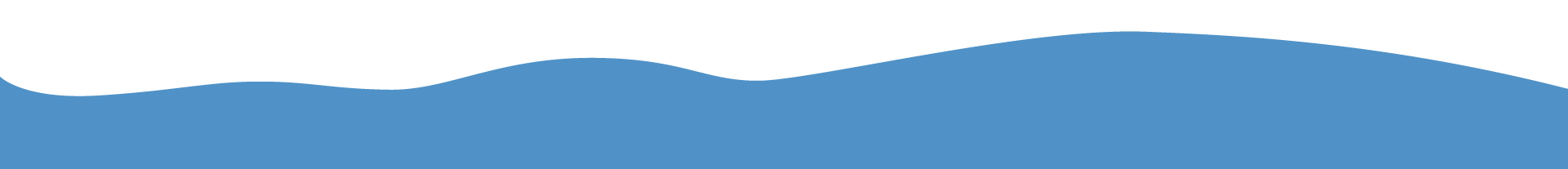 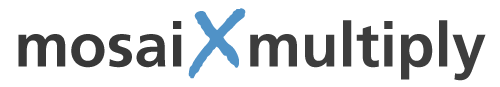 What is Prayer?
“Prayer is ultimately a verbal response of faith to a transcendent God’s Word and his grace.” – Tim Keller
It is a conversation with God which he has started
It eventually becomes a full personal encounter with God
“Prayer is the way to sense and appropriate this access to God and to his fatherly love, and to experience the calm and strength in one’s life that results from such assurance of being cared for.” –Tim Keller
Sixteenth century Anglican pastor and poet, George Herbert, describes prayer as the “heart in pilgrimage.”
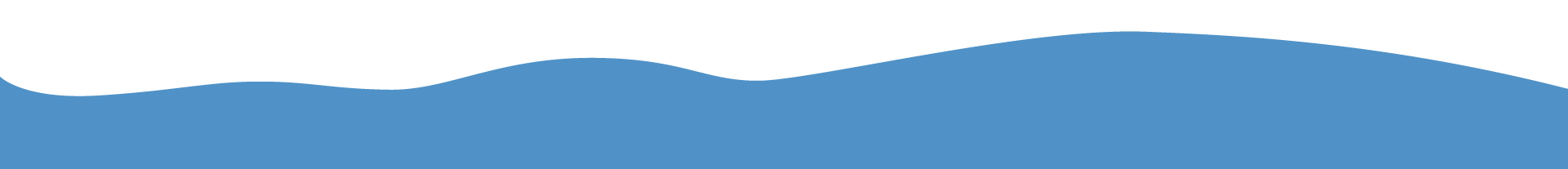 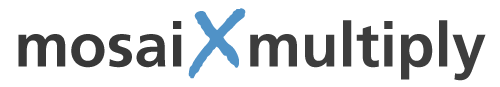 Prayer and the Word of God
Prayer is modelled for us by Christ and the apostles
Jesus’ life and ministry was characterized by prayer
Prayer is central to the apostles’ ministry – Acts & epistles
Book of Psalms gives range of prayers: worship, lament, thanksgiving, confidence, wisdom, confession, complaint
A guidebook in how to pray
By immersion in the Word of God we learn to pray
Our prayers are shaped as we grasp who God is
Our prayers are rich & varied if we respond to God’s Word
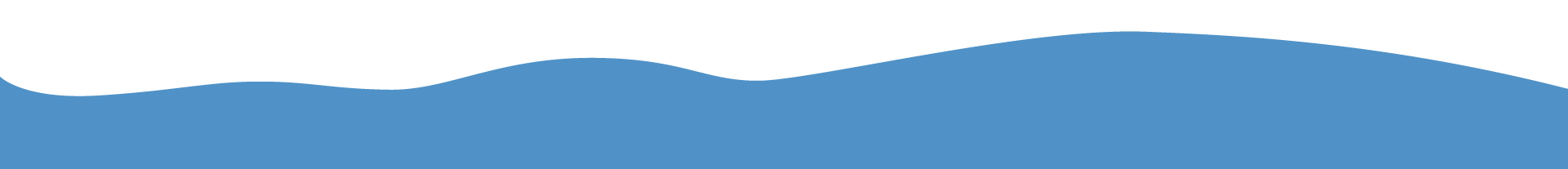 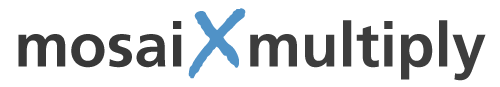 Rules for Prayer
1. Prayer is a conversation with the Almighty and Holy God of the universe
1 John 4:18 – “perfect love drives our fear.”
2. Prayer has an awareness of our dependence on God, involving our repentance and confession
Isaiah had a deep sense of his sin before God (Isaiah 6)
3. Prayer should have a submissive trust in God
Jesus’ prayer: “Father, if you are willing, take this cup from me; yet not my will, but yours be done” (Luke 22:42)
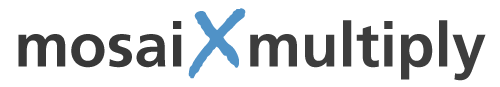 Rules for Prayer
4. Confidence & hope that our prayers are answered
Luke 11 – 9“So I say to you: Ask and it will be given to you; seek and you will find; knock and the door will be opened to you. 10 For everyone who asks receives; the one who seeks finds; and to the one who knocks, the door will be opened.”
5. Only faith in the saving grace of God in Christ, and not our performance, gives us access to God 
John 14 – 13“I will do whatever you ask in my name, so that the Father may be glorified in the Son. 14You may ask me for anything in my name, and I will do it.”
“When we pray in Jesus’ name, therefore, we do so with supreme confidence and yet humble dependence on unmerited grace”         –Tim Keller
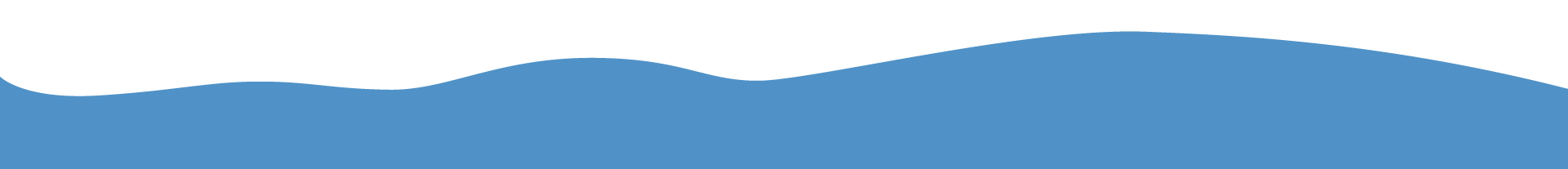 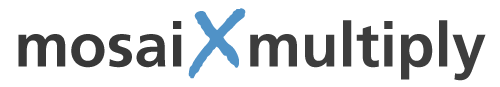 Prayer and the Spirit
God promises us the help of the Spirit in prayer
Gal 4:6 – Because you are his sons, God sent the Spirit of his Son into our hearts, the Spirit who calls out, “Abba, Father.” 
Rom 8 - 26In the same way, the Spirit helps us in our weakness. We do not know what we ought to pray for, but the Spirit himself intercedes for us through wordless groans. 27And he who searches our hearts knows the mind of the Spirit, because the Spirit intercedes for God’s people in accordance with the will of God.
The Spirit prompts us to pray to our Father
The Spirit “translates” our prayers to agree with God’s will
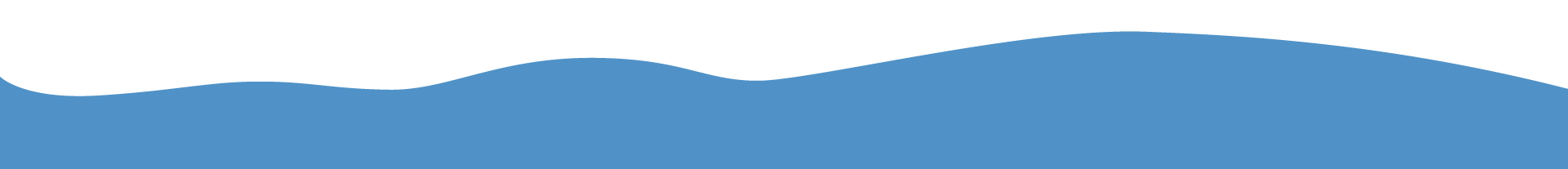 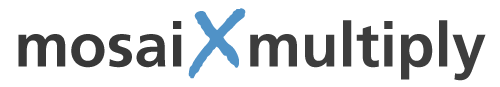 Our Model: The Lord’s Prayer
When asked by disciples to teach them to pray, Jesus taught them the Lord’s Prayer (Matt 6:9-10; Luke 11:2-4)
It serves as a model for all Christian prayer
Opening address to God, 6 petitions, & doxology
Opening Address: “Our Father in Heaven”
We can address God as our Father because “we have been adopted as children of grace in Christ” – John Calvin (Inst. 3,20,36)
We have assurance that God hears us because of our faith in the gospel of Christ
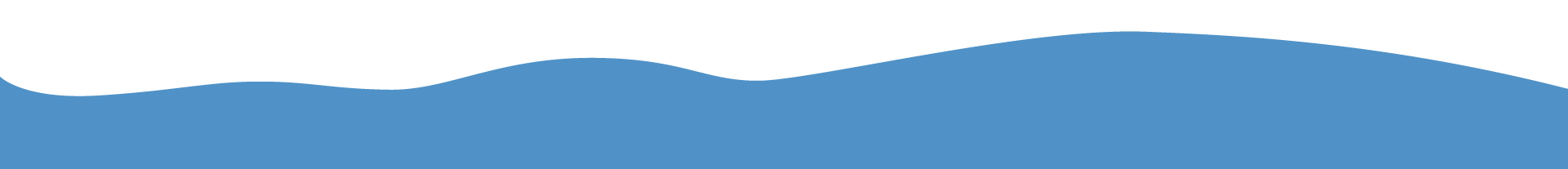 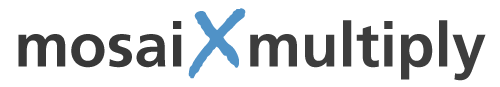 Our Model: The Lord’s Prayer
Six Petitions:
1. “Hallowed Be Your Name”
We proclaim God as holy, righteous and just
Ps 50:2 – “From Zion, perfect in beauty, God shines forth.”
Ps 99:5 - Exalt the Lord our God & worship at his footstool; he is holy
2. “Your Kingdom Come”
May your kingdom be evident in all areas of our lives
May your rule over the world be realized in our world
May you come soon to establish a rule of perfect peace and justice
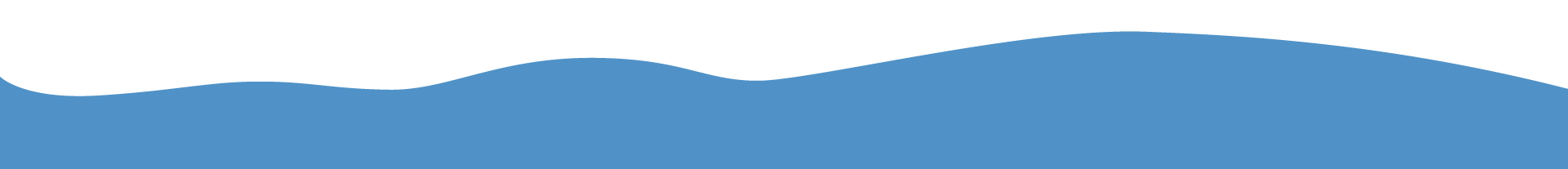 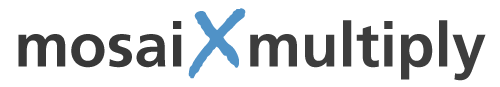 Our Model: The Lord’s Prayer
3. “Your Will Be Done on Earth as It Is in Heaven”
May our hearts, minds & wills be submissive to your will
As Jesus prayed “Yet not as I will, but as you will”(Matt 36:39), may we accept God’s will even in suffering, hardships, and tragedy
May we not become downcast, bitter and despondent by troubles
NOTE: First 3 petitions are about God
Priority to praising God & acknowledging his greatness everywhere
Strive for lives of love and obedience to him
Next 3 petitions are about our needs in context of mission
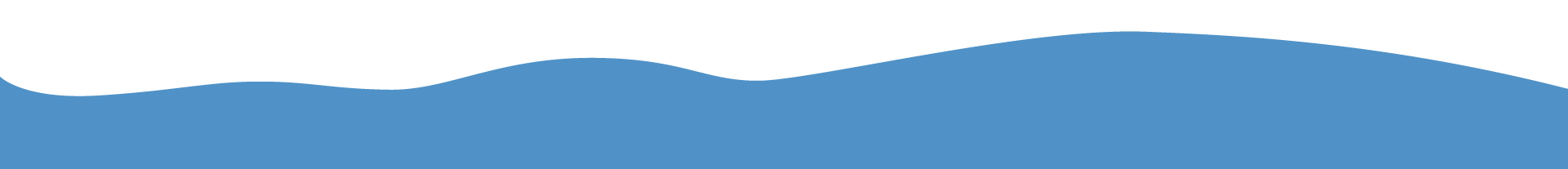 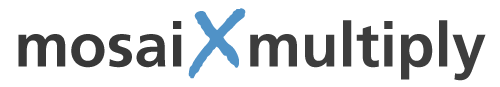 Our Model: The Lord’s Prayer
4. “Give Us Today Our Daily Bread”
Grant not only us but all the people the necessities of life
5. “Forgive Us our Debts as We Forgive our Debtors”
Confess & seek forgiveness, so as to forgive others who sin against us
6. “Lead us not into Temptation, but Deliver us from the Evil One”
Keep us from giving in to temptation, and from Satan & the evil world
Doxology: “For yours is the kingdom and the power and the glory forever. Amen.” [From David’s prayer in 1 Chron. 29:10-11)
“Yours, Lord, is the greatness and the power and the glory and the majesty and the splendor, for everything in heaven and earth is yours. Yours, Lord, is the kingdom; you are exalted as head over all.”
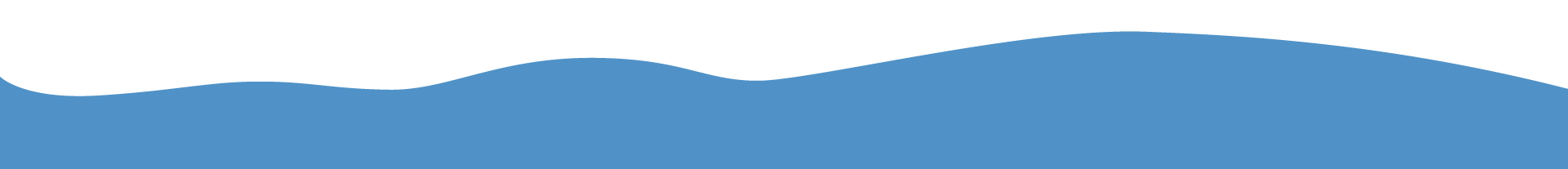 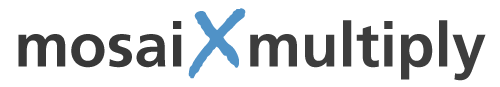 Conclusion
“Ultimately, we cannot pray the Lord’s Prayer without stepping into our broken world as Jesus’s disciples. The Lord’s Prayer empowers us to participate in Jesus’s work and fulfill God’s world mission.” - Jeremy Linneman
“We do well not to pray the Lord’s Prayer lightly. It takes guts to pray it at all. To speak those words is to invite the tiger out of the cage, to unleash a power that makes atomic power look like a warm breeze.” - Frederick Buechner 
The Lord’s Prayer is a song of promise that will one day be fulfilled. One day, it will be on earth as it is in heaven. All shall be well. Until then, we pray.
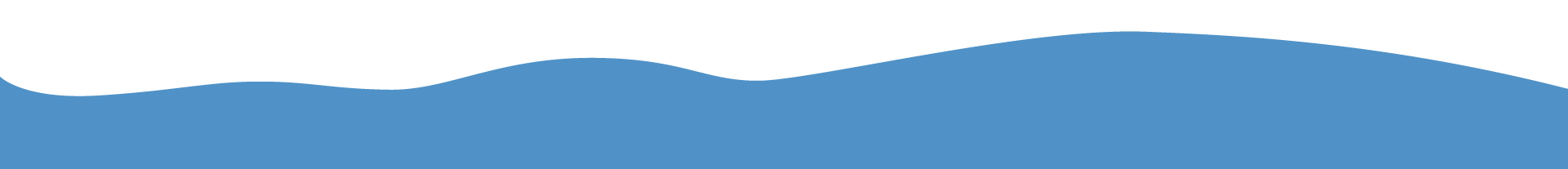 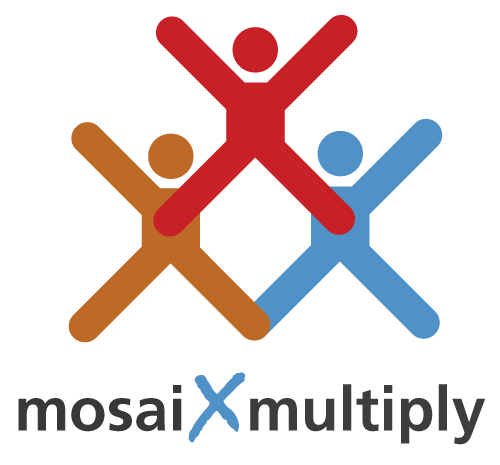 Thank you!